SUMMARY OF OVERALL IT CSAT
1 – 30 April 2020
overall it
overall eux
onsite
Overall IT Good CSAT is at   99.20% LSAT is at   0.60% Neutral CSAT is at   0.20%.
csat distribution
Issue unsolved, delay in response & no response/support continue to be top drivers for LSAT and Neutral CSAT.
top drivers
UEXP is under-performing than the target of 96%.
uexp performance
region-wise performance
Asia continues to be top LSAT driver, followed by Europe.
issues & change requests
Issues are performing poorer than change requests.
rtc & non-rtc groups
Non-RTC groups are performing better than RTC groups.
performance by category
Chat and self-service categories need improvement.
service impact
Top 4 services contribute 12% to LSATs.
Business or Operating Unit/Franchise or Department
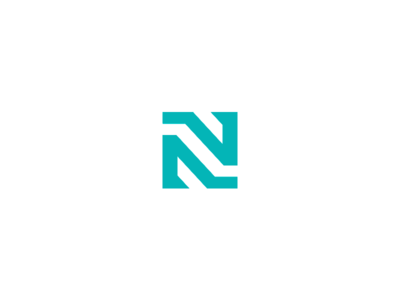 Overall ITData Scope: 1 – 30 April ‘20
Business Use Only
OVERALL IT GOOD CSAT IS AT 99.20%, LSAT IS AT 0.60%, NEUTRAL CSAT IS AT 0.20%.
overall it
overall eux
onsite
Breakdown of CSAT survey responses
csat distribution
Good Responses
top drivers
Total Responses
uexp performance
10,669
99.20%
10,756
region-wise performance
Poor Responses
Neutral Responses
issues & change requests
0.60%
0.20%
65
22
rtc & non-rtc groups
Effectively addressing poor & neutral responses will help improve the overall CSAT score.
performance by category
service impact
What are the key drivers of LSAT and Neutrals?
How do services impact LSAT?
Business or Operating Unit/Franchise or Department
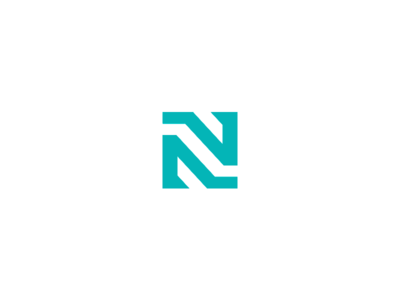 Overall ITData Scope: 1 – 30 April ‘20
Business Use Only
ISSUE UNSOLVED, DELAY IN RESPONSE & NO RESPONSE/SUPPORT CONTINUE TO BE THE TOP DRIVERS FOR LSAT AND NEUTRAL CSAT.
overall it
overall eux
onsite
Poor CSAT Drivers
csat distribution
top drivers
Communicating the estimated response time & requiring confirmation before closing the ticket could reduce LSAT by 42%.
uexp performance
region-wise performance
issues & change requests
Neutral CSAT Drivers
rtc & non-rtc groups
performance by category
service impact
How has the UEXP performance been impacted?
How do services impact LSAT?
Business or Operating Unit/Franchise or Department
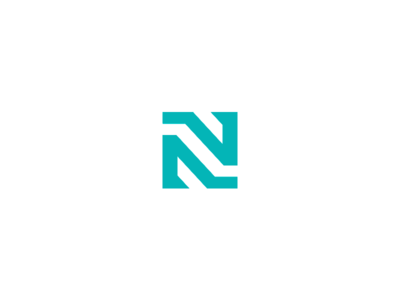 Overall ITData Scope: 1 – 30 April ‘20
Business Use Only
SUMMARY OF OVERALL EUX CSAT
1 – 30 April 2020
overall it
overall eux
onsite
Overall IT Good CSAT is at   99.20% LSAT is at   0.60% Neutral CSAT is at   0.20%.
csat distribution
Issue unsolved, delay in response & no response/support continue to be top drivers for LSAT and Neutral CSAT.
top drivers
UEXP is under-performing than the target of 96%.
uexp performance
region-wise performance
Asia continues to be top LSAT driver, followed by Europe.
issues & change requests
Issues are performing poorer than change requests.
rtc & non-rtc groups
Non-RTC groups are performing better than RTC groups.
performance by category
Chat and self-service categories need improvement.
service impact
Top 4 services contribute 12% to LSATs.
Business or Operating Unit/Franchise or Department
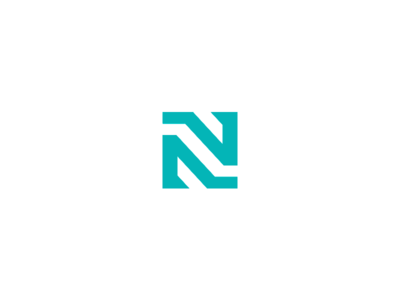 Overall ITData Scope: 1 – 30 April ‘20
Business Use Only